Elasticity and Consumer Surplus
Elasticity Introduction
Elasticity


Price Elasticity
Elasticity
Principles
Arc elasticity
Mid-point method

Intermediate
Point elasticity
Elasticity
What we add in ECON 5340
Elasticity: Proportionate Change in Q for a Proportionate change in P
ln D(p)
ln p
Elasticity: Proportionate Change in Q for a proportionate change in P
Lots of chain rule
Empirical Estimation of Elasticity
Estimating elasticity with regression is common:


With this specification:
Empirical Estimation of Elasticity
How about a linear-log model:

In this case:
Empirical Estimation of Elasticity
Log-linear:
Empirical Estimation of Elasticity
Much more common is the log-log specification:
Elasticity
Marshallian Demand Elasticities
Own price
Cross price
Income
Price elasticity and expenditure
Expenditure Elasticity
Budget Share elasticity
Compensated Demand Elasticity
Slutsky Equation in Elasticity Form
Constant Elasticity Demand
Elasticity, Elasticity, Elasticity!!!
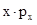 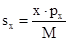 Demand Elasticities
Most of the commonly used demand elasticities are derived from the Marshallian demand function x(px,py,M)
Price elasticity of demand (ex,px)
Price Elasticity of Demand
The own price elasticity of demand is always negative (excepting for Giffen goods)
The size of the elasticity is important
if epx = -∞, demand is perfectly elastic
if epx < -1, demand is elastic
if epx = -1, demand is unit elastic
if epx > -1, demand is inelastic
if epx = 0, demand is perfectly inelastic
Income and Cross-price Elasticities
Income elasticity of demand (ex,M)



Cross-price elasticity of demand (ex,py)
Own Price Expenditure Elasticity
Expenditure on x = px*x
What is the % change in expenditure on x when the price of x changes?
Own Price Expenditure Elasticity
One of the most important implications of elasticity is the relationship between elasticity and total revenue or expenditure.
Price Elasticity and Expenditure
E2
p
p2
E1
p
p1
x2
x1
x
x
Price Elasticity and Expenditure
p
p
x
x
Price Elasticity and Expenditure
Total expenditure on x is = pxx(px, py, M)
Using elasticity, we can determine how total spending on x changes when the price of x changes
Price Elasticity and Expenditure
Multiply by x/x:
Price Elasticity and Expenditure
If px > -1, demand is inelastic
price rises, so does total expenditure on x
If px < -1, demand is elastic
price rises, and total expenditure on x falls
Income Expenditure Elasticity
Expenditure on x = px*x
What is the % change in expenditure on x when income changes?
Cross Price Expenditure Elasticity
Expenditure on x = px*x
What is the % change in expenditure on x then the price of y changes?
Own Price Budget Share Elasticity
Income Budget Share Elasticity
Income Budget Share Elasticity (cont.)
Start reducing:
Income Budget Share Elasticity (cont.)
Almost there
Cross Price Budget Share Elasticity
Compensated Price Elasticities
It is also useful to define elasticities based on the compensated demand function
If the compensated demand function is
x = xc(px, py, U)
     we can calculate
compensated own price elasticity of demand
compensated cross-price elasticity of demand
Compensated Price Elasticities
The compensated own price elasticity of demand is


The compensated cross-price elasticity of demand is
Slutsky Equation in Elasticity Form
The relationship between Marshallian and compensated price elasticities can be shown using the Slutsky equation
Slutsky Equation in Elasticity Form
Multiply both sides by px/x
Gets us a few elasticities
Hmmm? Let’s focus on the last part
Slutsky Equation in Elasticity Form
Multiply that part by
Sx, the share
Of income spent on X
Slutsky Equation in Elasticity Form
So now we have:
Slutsky Equation in Elasticity Form
So the own price elasticity = the compensated own price elasticity – the share of income spent on the good times the income elasticity
Slutsky Equation in Elasticity Form
The Slutsky equation shows that the compensated and uncompensated price elasticities will be similar if
the share of income devoted to x is small
the income elasticity of x is small
Elasticity Case Studies
Linear demand
Constant elasticity demand
Cobb-Douglas
Linear Demand
Linear Demand
p
elastic
=-1
p
inelastic
x
x
Constant Elasticity Demand
Constant Elasticity
p
=-0.8
p
x
x
Constant Elasticity Demand
Cobb-Douglass Demand
The Cobb-Douglas utility function is
		U(x,y) = xy,	where (+=1)
The demand functions for x and y are
Cobb-Douglass Own Price Elasticity
Cobb-Douglass Cross Price and Income Elasticities
Income elasticity
Cross price elasticity
Cobb-Douglass and Slutsky Equation in Elasticity Form
We can also use the Slutsky equation to derive the compensated price elasticity










The compensated price elasticity depends on how important other goods (y in this case) are in the utility function
Simply rearrange
Engle Aggregation Condition
Cournot Aggregation Condition
Consumer Surplus
Measuring the welfare impacts of policy is one of the things economists like to do.
Consumer surplus is how we look at the impact of policies on demanders.
The special case of quasi-linear utility
Compensating variation
the area under the demand curve
Quasi-linear Preferences
The MRS at any x is the same, no matter the y
General form: 

Two most common derive from the following utility functions.


Assume that py = 1
No income effect
y
x
Reservation Price - General
If we consider buying discrete units of a good, the reservation price, r1, is the price at which you decide to buy one more.
You are indifferent between buying one more or not.
So r1 satisfies the equation U(0, M) = U(1, M-r1)
And r2 satisfies the equation U(1, M-r2) = U(2, M-r2)
Reservation Price – Quasi-linear
Now U(x,y) = v(x)+y and y = M-pxx   (as py=1)
So r1 satisfies the equation v(0) + M = v(1) + M - r1
Then r1 = v(1) - v(0)
And r2 satisfies the equation
			 v(1) + m - r2 = v(2) + m-2r2
Which gets us: r2 = v(2) –v(1)
And so on: r3 = v(3) –v(2)
That is,  rn = v(n) – v(n-1)
Reservation Price – Quasi-linear
So,  rn = v(n) –v(n-1)
So the reservation price, rn, is telling us the increase in v(n) consuming the nth unit. 
If U = v(x)+y, then v(n) is the contribution to utility from consuming n units of x.
For total utility, we must add in y: y* = M - pxx
U(x*,y*) = v(x*) + M – pxx*
And the willingness to pay
r1 = v(1) - v(0)	
r2 = v(2) –v(1)
r3 = v(3) –v(2)
Therefore,
	v(3) = r3 + v(2)
	v(3) = r3 + r2 + v(1)
	v(3) = r3 + r2 + r1 , assuming v(0) = 0.

So U(x*=n, y*) = rn + rn-1 + rn-2 + … + r1 + M - pxx
Utility
If v(n) = rn + rn-1 + rn-2 + … + r1 	
Then
	U(x*=n, y*) = rn + rn-1 + rn-2 + … + r1 + M – pxx*
Utility and Consumer Surplus
U(x*,y*) = v(x*) + y*
U(x*,y*) = v(x*) + M - pxx*
C.S. from x* = v(x*) - pxx*
v(x*)=
px
Every extra $1 spent on x means 1 fewer unit of y consumed.
C.S.
px
pxx*
x*
x
Quasi-Linear Preferences, Consumer Surplus, and Utility
With this preference assumption, consumer surplus and utility are directly linked.
Since px does not affect M, a change in price directly affects utility by reducing the amount of y consumed. And each unit of y provides 1 unit of utility.
Outside of quasi-utility, consumer surplus and utility are not directly linked.
Now let’s look at a change in CS when there is a price change with less specific preference assumptions.
When the price of a good rises, the individual would have to increase expenditure to remain at the initial level of utility.
So if px rises from px to px’ 
	ΔE = E(px’, py, U1)-E(px, py, U1)
That change in the expenditure function measures the monetary value of the reduction in utility… i.e. the loss in consumer surplus.
Compensating Variation
That change in expenditure needed to maintain a certain level of utility is called the compensating variation.
	CV= E(px’, py, U1)-E(px, py, U1)
If the price of good x rises, the consumer will maximize utility at point B.
B
U2
Consumer Welfare
Quantity of y
Suppose the consumer is maximizing 
utility at point A.
The consumer’s utility falls from U1 to U2
A
U1
Quantity of x
The consumer could be compensated so that he can afford to remain on U1
CV
CV is the amount that the individual would need to be compensated -- that is, the change in Expenditure for a change in px. Note, py=$1 on this graph
C
Consumer Welfare
Quantity of y
A
B
U1
U2
Quantity of x
Consumer Welfare
At the margin, the CV is the change in Expenditure needed to maintain utility.
So for a price increase of $1, you need xc more income to maintain your utility.
px
xc= xc(px,py,U1)
xc*
x
Consumer Welfare
For a bigger price change, we need to calculate an area.
So how much consumer surplus is lost for this price increase?
xc= xc(px,py,U1)
px
px’
Loss due to reduced consumption of x
px
Loss due to higher px
x
Consumer Welfare
The amount of CV required can be found by integrating from px to px’
this integral is the area to the left of the compensated demand curve between px and px’
Consumer Welfare
The area under the curve is the amount of compensation we WOULD needed to maintain utility. Since we are never really compensated, it is simply the welfare loss of a price change.
Note, it is larger than the area under the ordinary demand curve.
xc= xc(px,py,U1)
px
px’
px
x= x(px,py,M)
x
Consumer Welfare
However, a price change involves both income AND substitution effects
should we use the compensated demand curve for the original target utility (U1) or the new level of utility after the price change (U2)?
That is, a change in price from px’ to px would yield a different magnitude of welfare loss because utility would be lower to start (different Hicksian).
Consumer Welfare
The area under the curve is the amount of compensation needed to maintain utility. Since price fell in this case, maintaining utility means reducing income and the area under the curve measures the gain in welfare.
In this case, the area under the ordinary demand curve is larger.
With a price decrease, because of the lower starting utility, you need less compensating variation to maintain U2 .
px
xc= xc(px,py,U1)
px’
px
x= x(px,py,M)
x
xc= xc(px,py,U2)
Consumer Welfare
The area under the Ordinary demand curve is a good compromise that is close to an average of the other two.
px
xc= xc(px,py,U1)
px’
px
x= x(px,py,M)
xc= xc(px,py,U2)
x
One more way to think about Consumer Surplus
The entire area of consumer surplus can be measured as the CV from consuming x = 0 rather than x = x*.
Requires indifference curves to intersect the y axis.
y
CS from x*
x
x*
Elasticity: My first draft
by the inverse function rule